Dzieci lubią Misie, Misie lubią dzieci
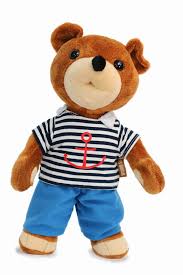 Kategoria II
forma przestrzenna
Aleksandra Frelik
Damian Krzykała
Hania Reczek
Matylda Majcherczyk
Pola Wandachowicz
Milenka Piróg
Oliwia Duszyńska
Laureaci:
Miejsce:
I. Matylda MajcherczykII. Milena Piróg, Aleksandra Frelik III. Hania Reczek, Oliwia Duszyńska


Wyróżnienia:
Pola Wandachowicz, Damian Krzykała

Gratulacje